Legal, IP, Local Presence, Banking & Tax Considerations
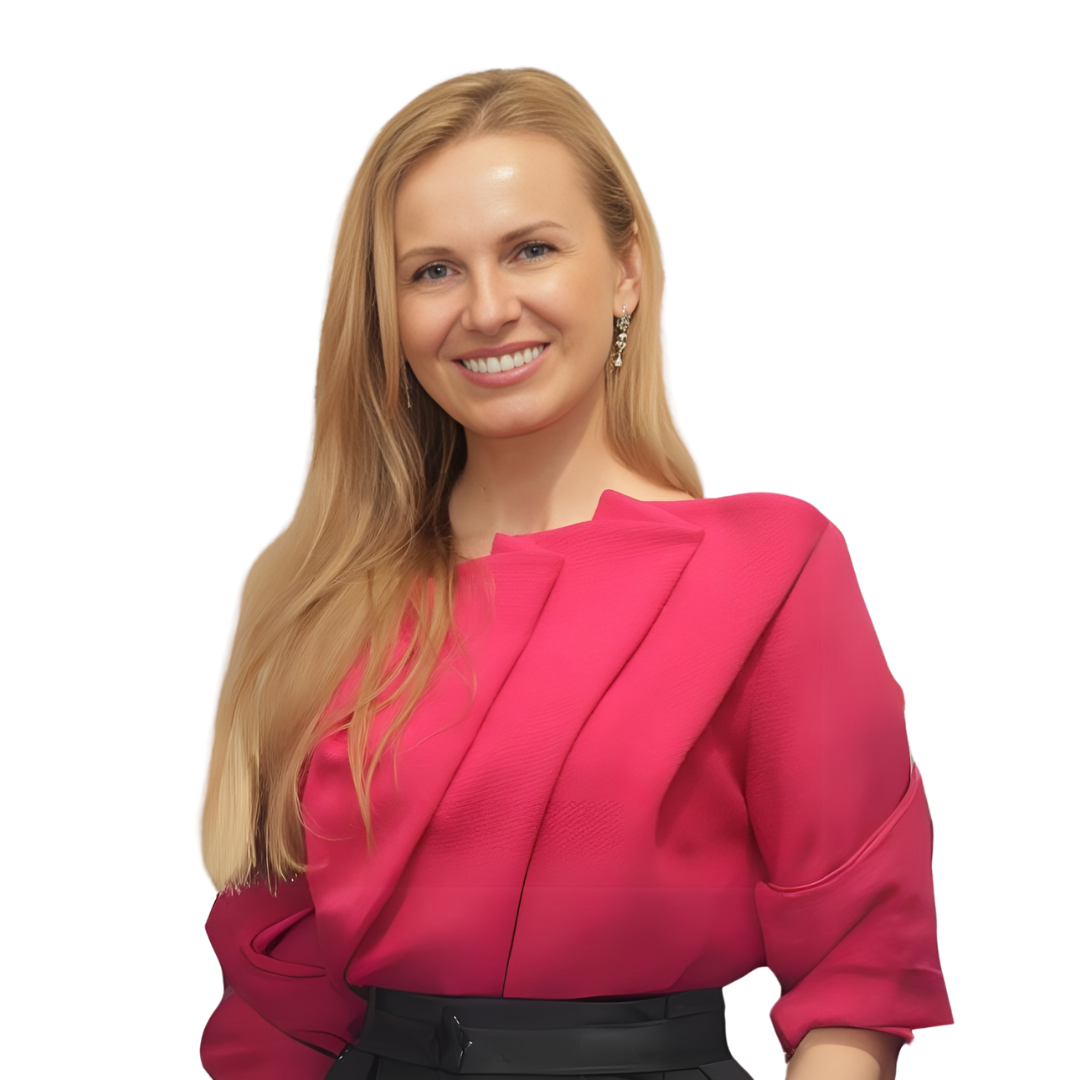 Oksana Gunda

Founder of Oksana Gunda Law Firm, V-P ICC Ukraine

13° March, 2025
Rebuild Ukraine Virtual Forum
Agenda
The basis of the Ukrainian legal system
Ukrainian contract law
Legal protection of contracts
Mechanisms of contract enforcement
Legal protection of foreign investments
Protection of intellectual property rights
Dispute resolution
Setting up a business in Ukraine for foreigners
Opening bank accounts
Currency control
Tax
Industrial parks - Taxation benefits
How to win a tender
Conclusions
2
The Basis of Ukrainian Legal System
After Ukraine gained independence, it transitioned to continental law.
Based on the principles of continental (Romano-Germanic) law.
The basic principle of the Ukrainian legal system is the rule of law.
Ratified International law take precedence over national laws.
Independent judiciary.
Features as of 2025 - Harmonisation of legislation with EU norms.
Digitalisation: Implementation of e-justice.
Anti-corruption framework.
Martial law: Temporary laws and decrees.
3
The Civil Code of Ukraine, which came into force on 1 January 2004, regulates the contract law of Ukraine.

Contracts and other documents may be bilingual. However, Ukrainian is the official language in Ukraine.

Electronic signatures of contracts and electronic invoices in Ukraine are important elements of modern document management.

Ukraine has adopted and enacted laws that provide for the entire digitalisation process.

Tax returns are also submitted in electronic format.
Contract Law
4
Legal Protection of Contracts
Mechanisms of contract enforcement:
 
 1 Judicial protection.
 2 Pre-trial settlement.
 3 Notarial protection.
 4 International arbitration.

Mechanisms for ensuring the performance of contracts:

Penalty (fine, penalty).
Security\Surety.
Guarantees (bank guarantee or guarantee of other persons).
5
Legal Protection of Foreign Investments
As of 2025, in the context of martial law and post-war reconstruction, these mechanisms are of particular importance.

The laws of Ukraine provide for the following protection mechanisms:
State guarantees.
Guarantees against nationalisation. 
Compensation for losses.
Judicial protection.
Stabilisation guarantee.
Insurance.
International protection.
6
Protection of Intellectual Property Rights
Protection mechanisms:
 Registration: Copyright can be registered, and patents and trademarks must be registered through the National Intellectual Property Authority.
 Administrative protection.
 Judicial protection.
 Pre-trial settlement (claims, negotiations, mediation).
 Criminal liability (copyright infringement - fine or imprisonment).

Ukraine has ratified the following international treaties:
Berne Convention (1886, accession 1995).
Paris Convention (1883, accession 1991).
RIPS Agreement (1994, through WTO membership since 2008).
Association Agreement with the EU (2014): Harmonisation with EU norms.
7
Dispute resolution in Ukrainian courts is governed by procedural law and depends on the type of dispute - civil, commercial, administrative or criminal. 
 
Dispute resolution in the courts of Ukraine involves a clear procedure: lawsuit - consideration - execution. With the possibility of appeal and cassation.
  
An alternative dispute resolution in Ukraine is, in particular, recourse to the ICC Arbitration; if the parties specify this in the contract.
Dispute Resolution
8
Foreigners Starting a Business in Ukraine
Foreigners can be founders of private companies.
There can be one or more founders. The founders may be both individuals and legal entities from abroad:

Share capital - there are no minimum requirements for the amount of the company's share capital. 
Some types of activities require additional state licences.
Foreign companies may open representative offices in Ukraine and operate under Ukrainian law.
9
Foreign nationals have the right to work in Ukraine.

They can be a director of a company or the head of a non-governmental organisation or charity. 

For this purpose, the state grants the appropriate work permit for foreigners.
Labour Law
10
Banking Services & Currency Controls
A full range of local banking and insurance services are available in Ukraine.

European integration: Harmonisation with EU directives on currency market liberalisation.

Martial law:

Relaxation: National Bank of Ukraine is gradually lifting the restrictions that were introduced at the beginning of hostilities in 2022.
Currently, you may pay dividends abroad up to EUR 1 million per month.
No restrictions on payments for imports supporting Rebuild Ukraine.
Bans on speculative transactions and capital outflows remain in place.
11
The main taxes in Ukraine:

Personal income tax (PIT) - 18% (salaries, fees, etc.).
Value added tax (VAT). -  Standard rate: 20%.
Corporate income tax  - Basic rate: 18% for most companies.
Single social contribution (SSC) ◦ Rate: 22% of the employee's salary, paid by the employer to the Pension Fund.
Military duty - Rate: 5% of personal income.
Local taxes include property tax, land tax and tourist tax. Rates are set by local authorities.
Tax on dividends to foreigners - Basic rate: 15%.
Tax
12
Tax Breaks for Industrial Parks
An industrial park is a designated territory for specified industrial activities.

Tax benefits:

Income tax, land, and real estate tax exemptions.
Exemption from value added tax (VAT) on imports of new equipment and components.
New equipment and components imported are exempt from import duty.
13
Tips for Winning a Tender
Prepare carefully in advance. 
Experience: Start with small tenders so that you have a history of completed tenders.
Study the tender documentation.
Make sure that the offer meets all the terms and conditions (price, quality, terms).
Sign the documents with an electronic signature and upload them on time.
Attention: Avoid mistakes in documents - this is a common reason for rejection.
Fulfil the contract. After winning, sign the contract and strictly follow its terms to avoid fines and preserve your reputation.
14
Ukrainian law is now based on continental Romano-Germanic law. 
All contracts must be in Ukrainian, but can be bilingual.
Full recognition of electronic signatures and digital documentation.
There is full contractual and investment protection.
Foreigners can establish local companies and work in Ukraine.
Comprehensive local banking and insurance services are available.
Exchange controls should not be problematic.
Relatively low tax system.
Summary
15
Conclusion
Conclusion: Ukraine has created favourable conditions for doing business.
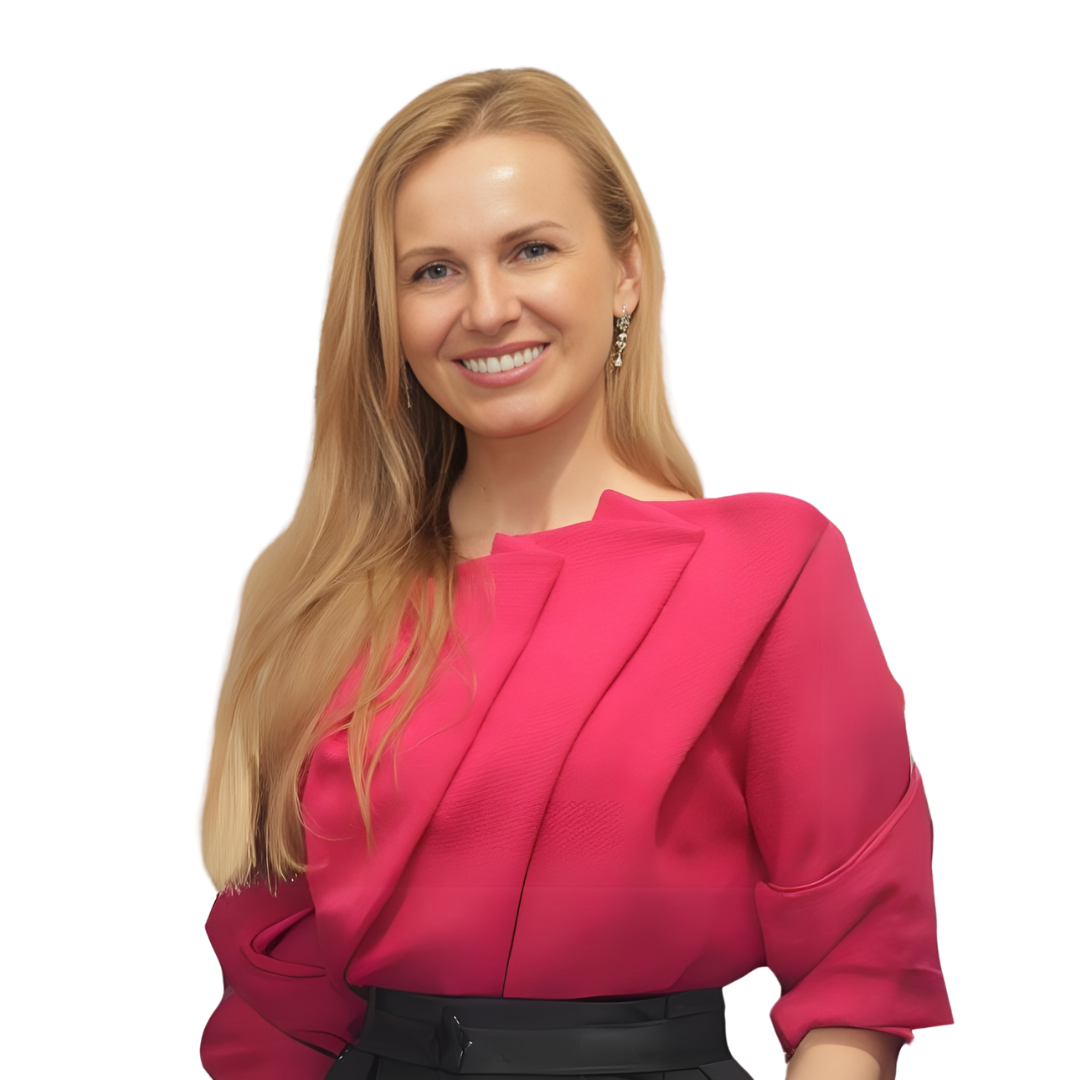 If you have additional questions, you can call or write to me, Oksana Gunda:
 
E-mail: oksana.g@iccua.org
 
Phone: +380689688206 (WhatsApp, Telegram)
             +41765269626
16